3D. From single PN junction to MOS
transistor
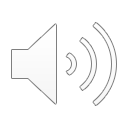 1
Transistor acts like a solar cell
(Inundates with excess charges)
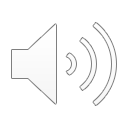 2
Transistor acts like a solar cell
(Inundates with excess charges)
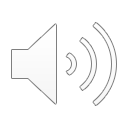 3
NPN transistor  NMOS transfer characteristic
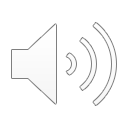 4
PNP transistor  PMOS transfer characteristic
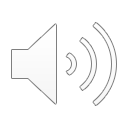 5
Drain bias reverse biases one end
(like solar cell)
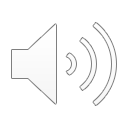 6
Output characteristics
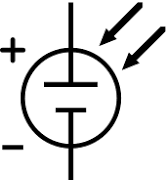 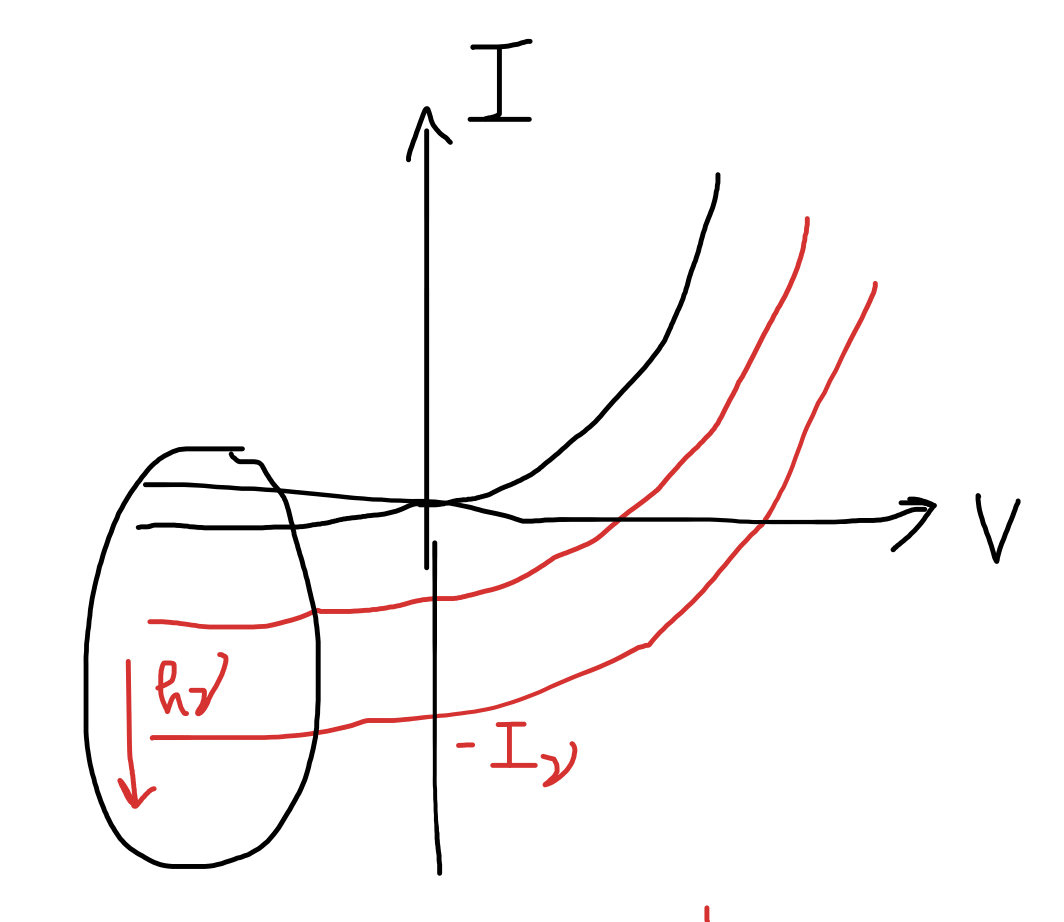 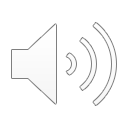 7
How do these I-Vs translate to CMOS inverter?
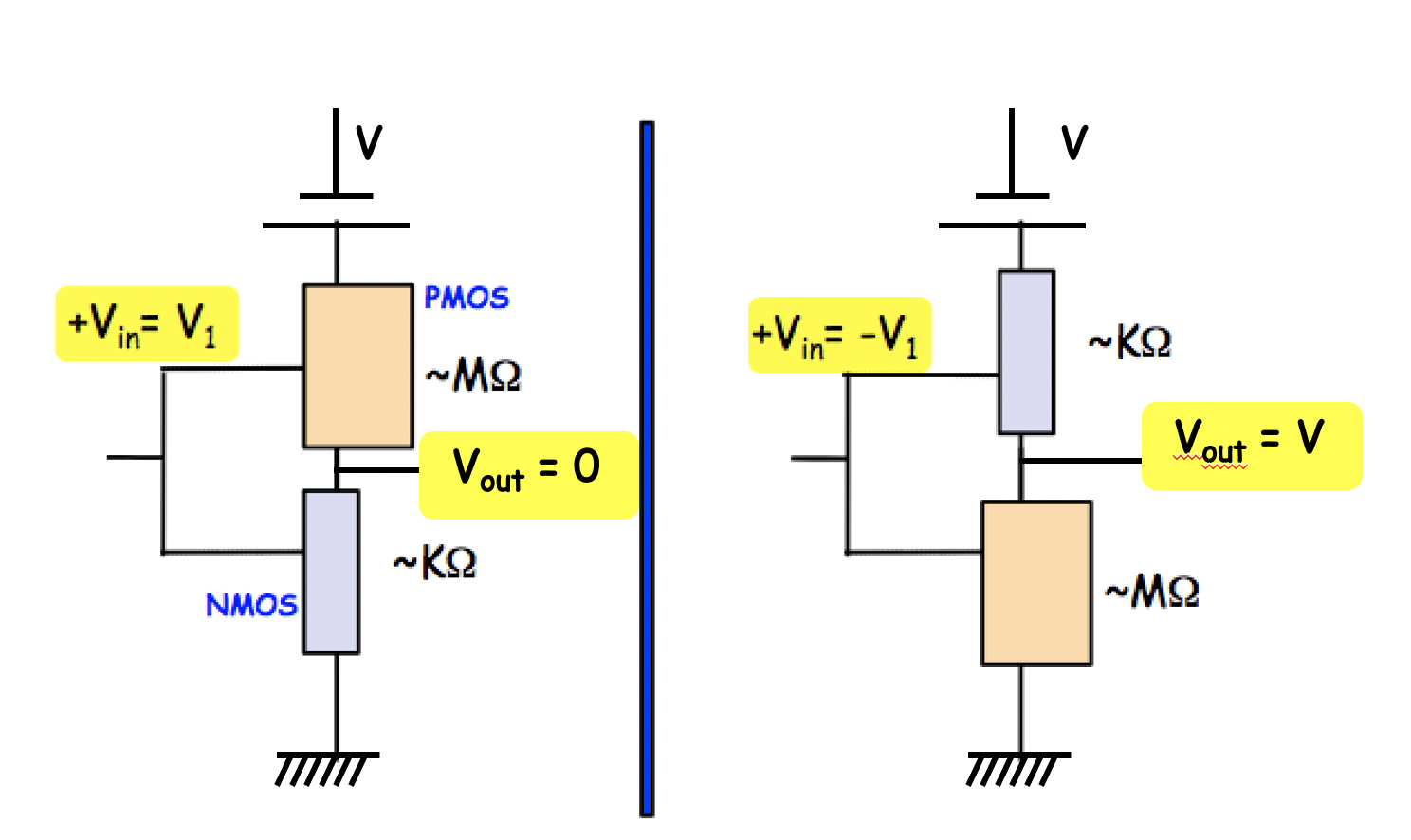 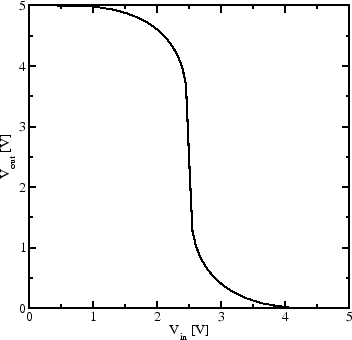 ON
Gain
OFF
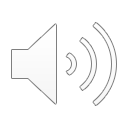 8
CMOS – Combine NMOS and PMOS
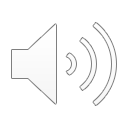 9
Short-channel effects
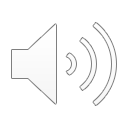 10
Build a “NOT” with CMOS inverters
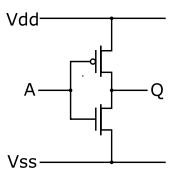 PMOS
NMOS
voltage turns 
PMOS on, shorts
to power supply voltage
+ voltage turns NMOS on, shorts to
ground
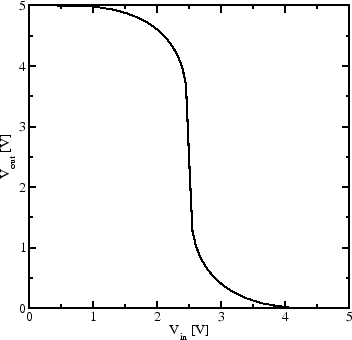 ON
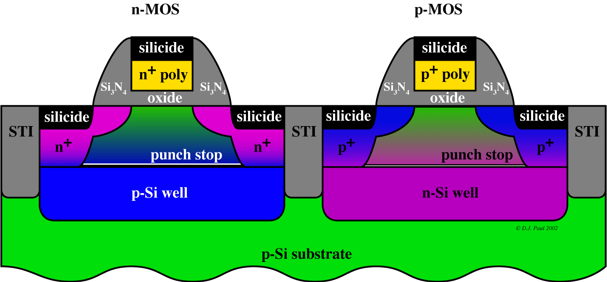 Gain
OFF
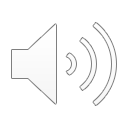 11
Build a NAND with CMOS inverters
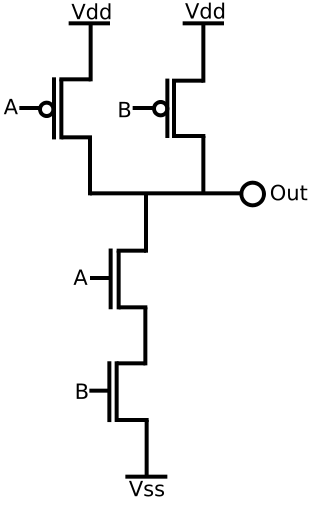 0
0
1
0
1
1
NAND
1
0
1
1
1
0
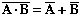 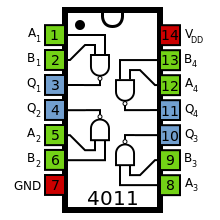 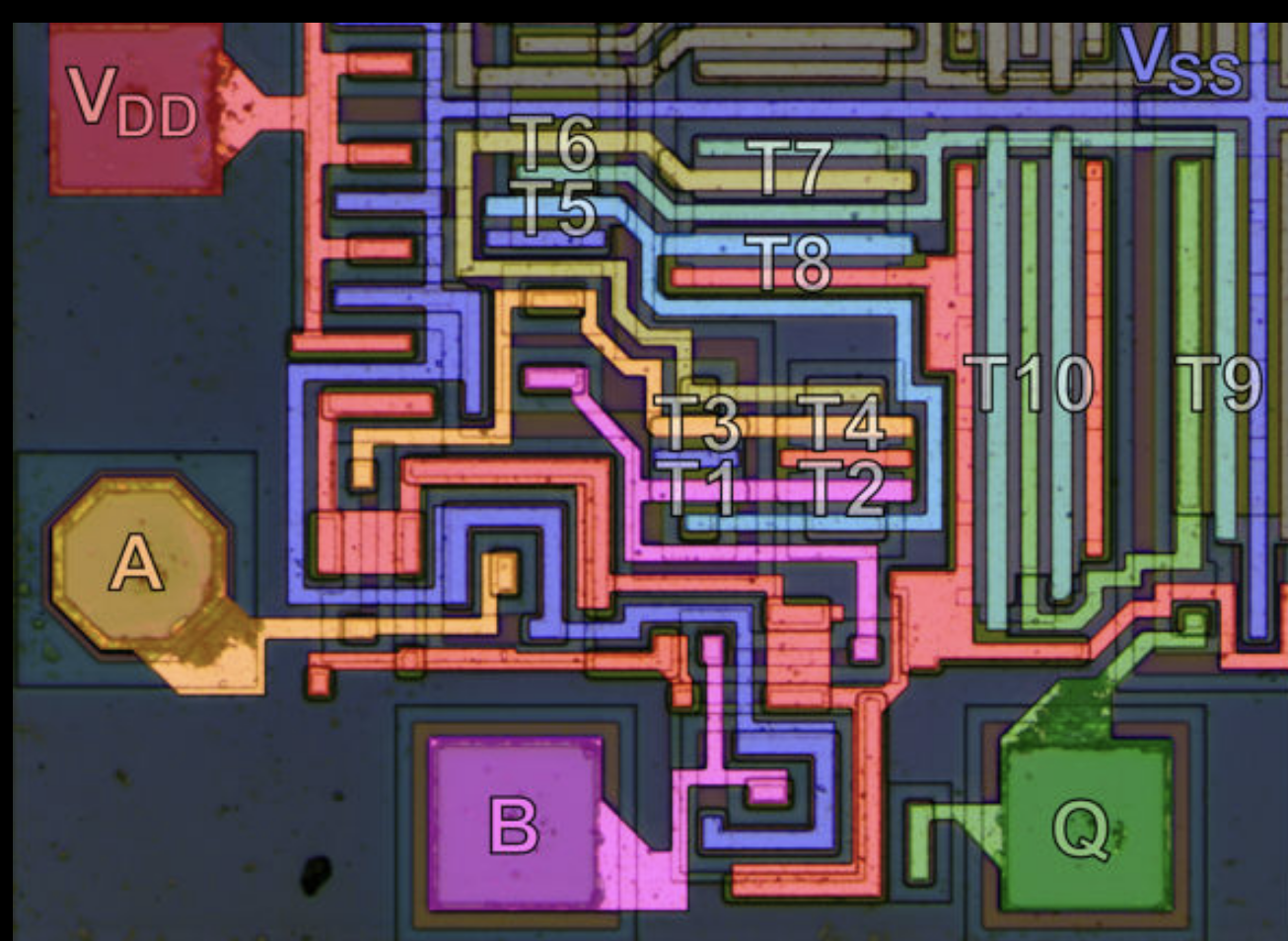 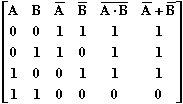 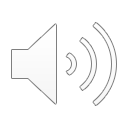 12
Build a NOR with CMOS inverters
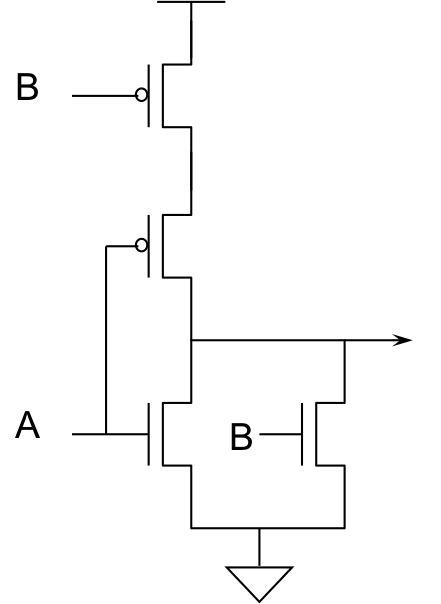 0
0
1
0
1
0
NOR
1
0
0
1
1
0
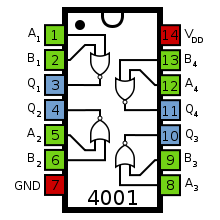 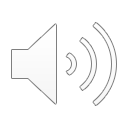 13
Build memory with CMOS
	(6T-SRAM)
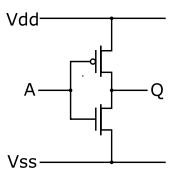 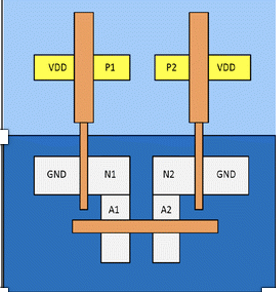 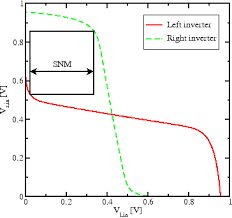 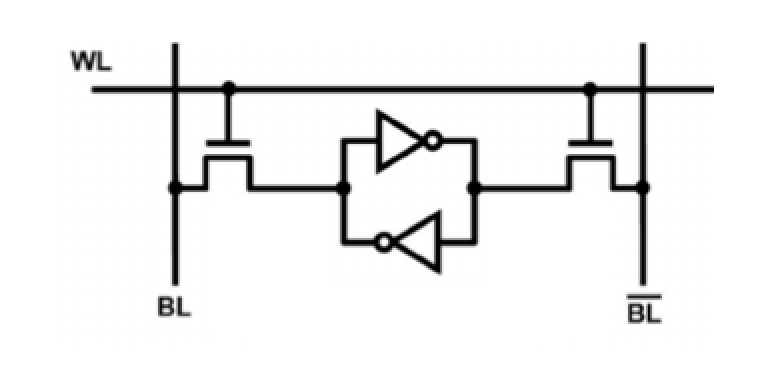 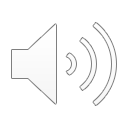 14
Cache memory
Build memory with CMOS
	(DRAM)
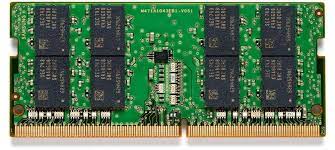 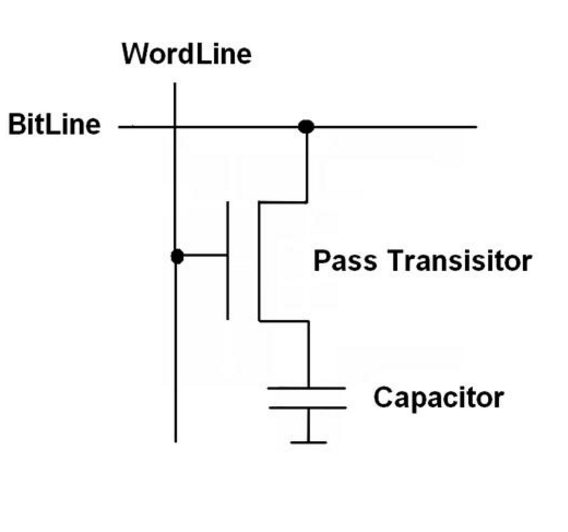 Slower than SRAM (leakage)
Denser and cheaper
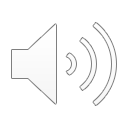 Main memory: PC, workstations, servers
15
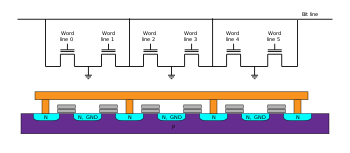 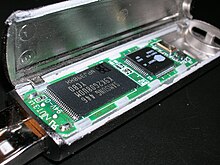 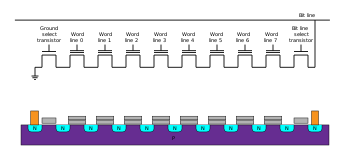 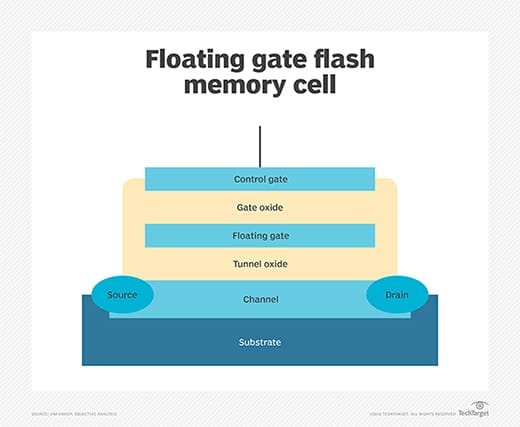 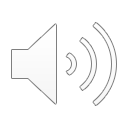 Memory Sticks, PC cards
16
Need rise and fall times of CMOS equal

RPMOS = 2RNMOS

NAND: 
2 NMOS in series: R = ?  Pull down 
2 PMOS in parallel R = ?  Pull up
Lower resistance
Series connection means stackable, smaller (denser, cheaper)

NOR: 
2 NMOS in parallel: R = ?  Pull down
2 PMOS in series: R = ?  Pull up
Higher resistance
Faster to read
(address each bit individually)
Slower to write/erase (erase each to 0
before over-writing)
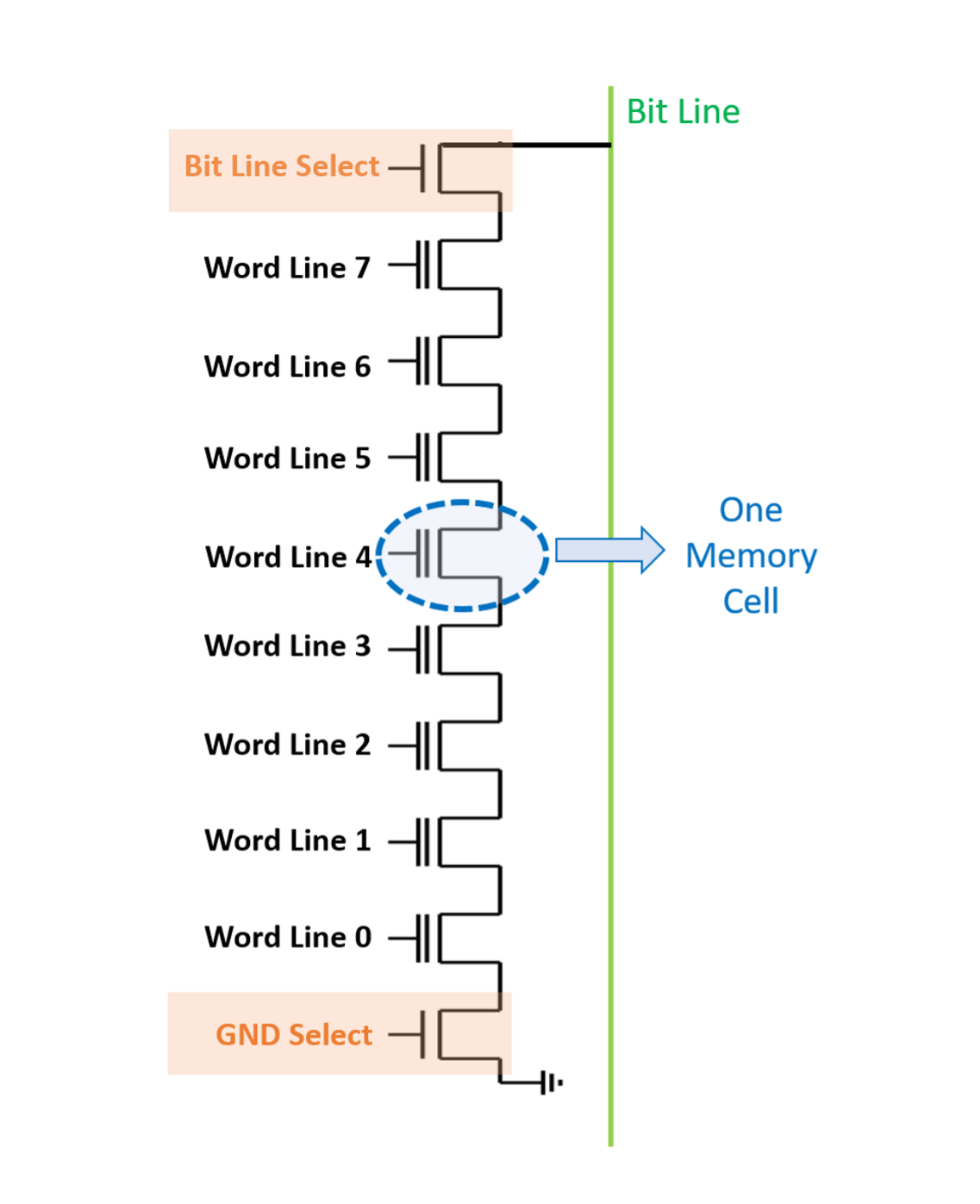 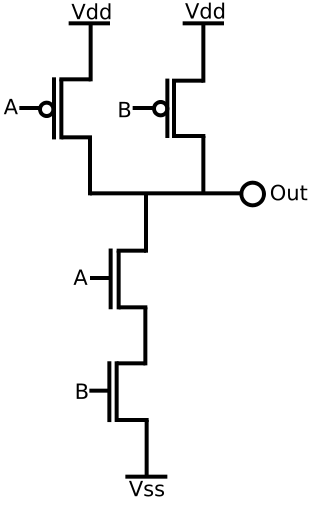 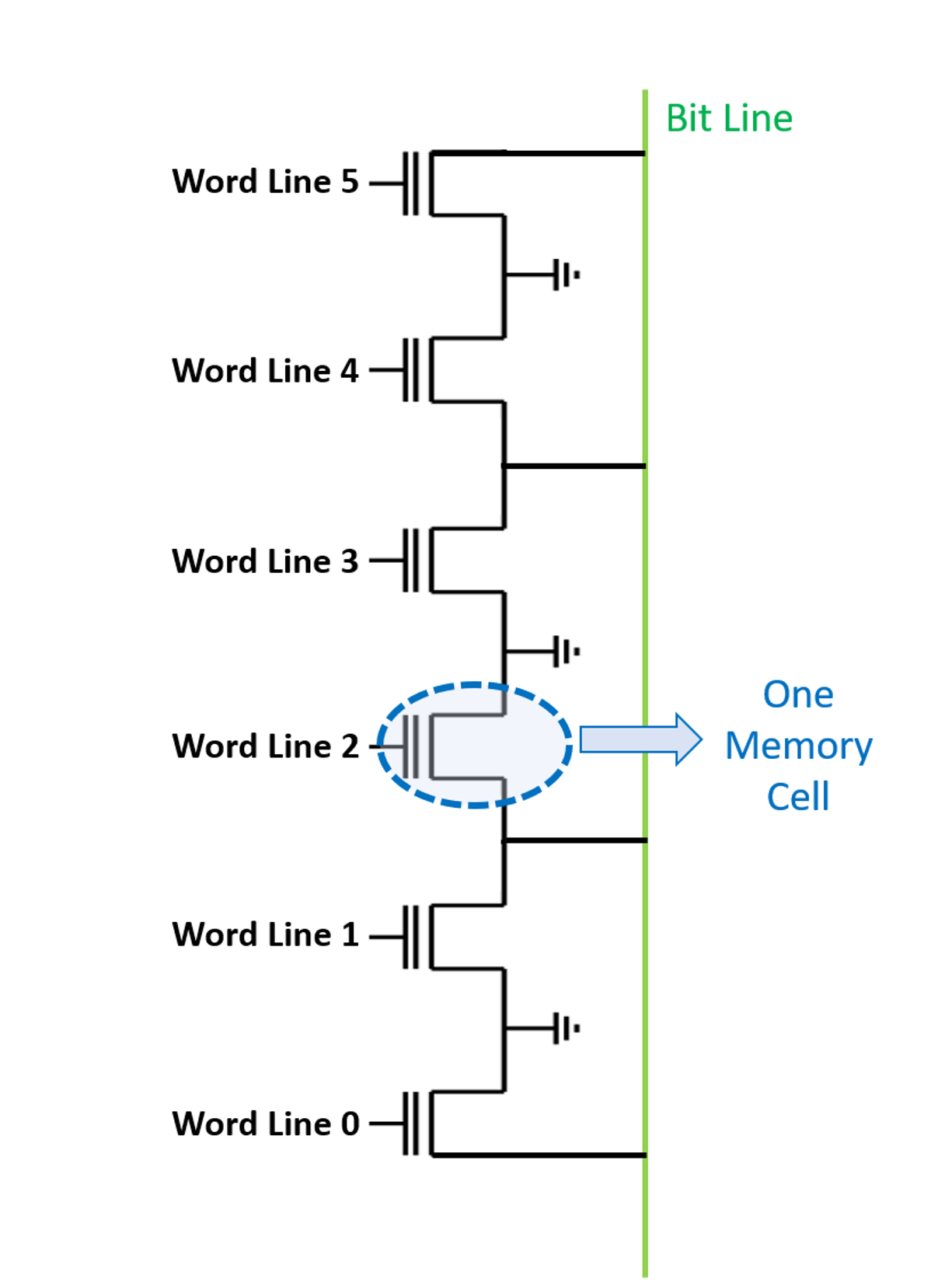 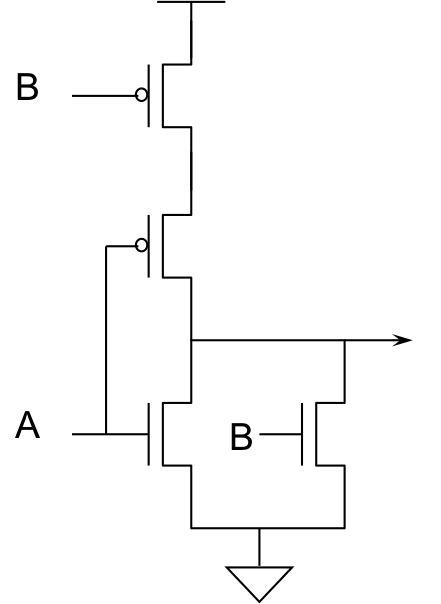 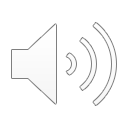 17
Why CMOS specifically for inverters?
Low power: Once settled, no static current flow
V
V
~KW
~MW
-V
+V
+V1
-V1
~KW
~MW
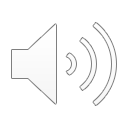 -V
-V